Deforestation in Haiti-In 1923 more than 60% of the 	country covered in forest-2006, less than 2% forested
Ecosystem Ecology Examines Interactions Between the Living and Non-Living World
Ecosystem-  A particular location on Earth distinguished by its particular mix of interacting biotic and abiotic components.
Ecosystem Boundaries
Some ecosystems, such as a caves and lakes have very distinctive boundaries.  However, in most ecosystems it is difficult to determine where one ecosystems stops and the next begins.
Boundaries are all about the perception of the ecosystem
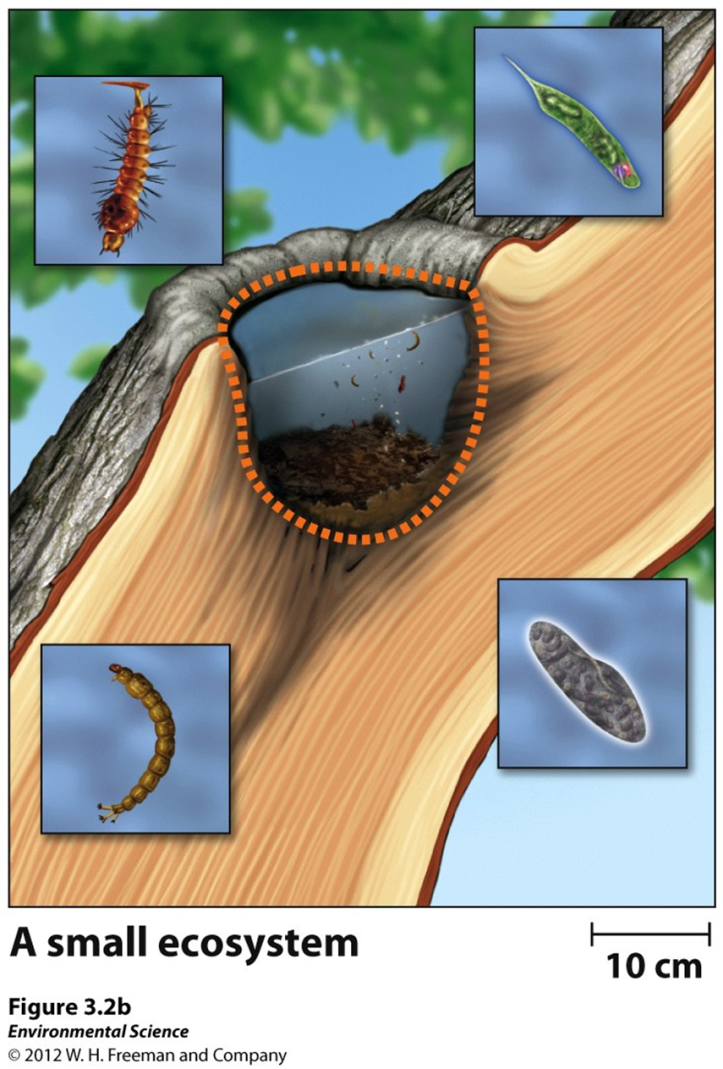 Systems Interact
Ecosystems can be considered separate, but many ecosystems can interact between each other
Photosynthesis
Producers/autotrophs
Use the Sun’s energy to produce usable forms of energy
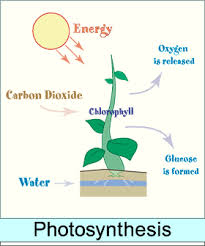 Cellular Respiration
A process that unlocks the chemical energy stored in the cells of organisms
All organisms carry out respirations, including producers, to fuel their own metabolism and growth
Energy flows through ecosystems
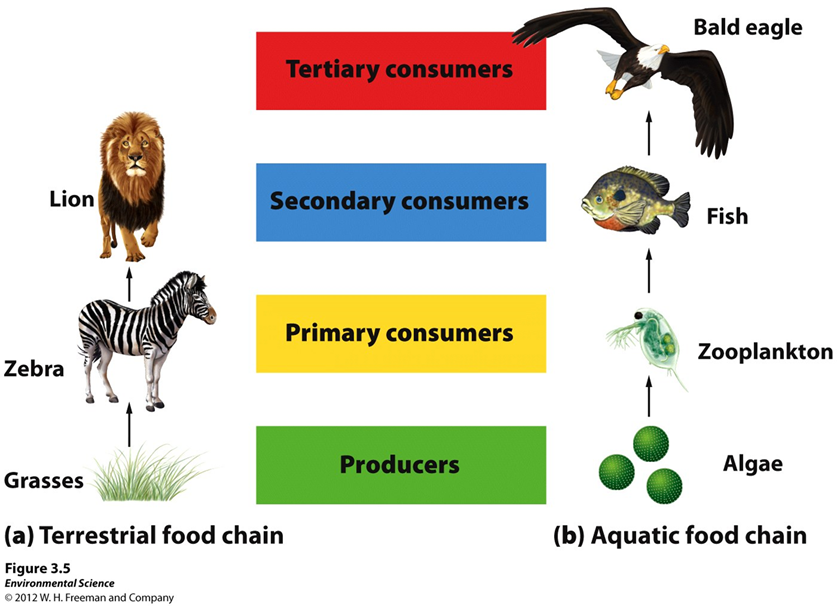 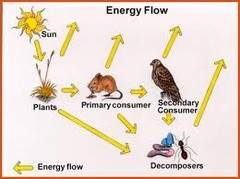 Trophic Levels, Food Chains, and Food Webs
Consumers (heterotrophs)- obtain energy by consuming other organisms.  
Primary Consumers (herbivores)- consume producers.
Secondary Consumers (carnivores)- obtain their energy by eating primary consumers.
Tertiary Consumers (carnivores)- eat secondary consumers.
Food Chain- The sequence of consumption from producers through tertiary consumers.
Food Web- A more realistic type of food chain that takes into account the complexity of nature.
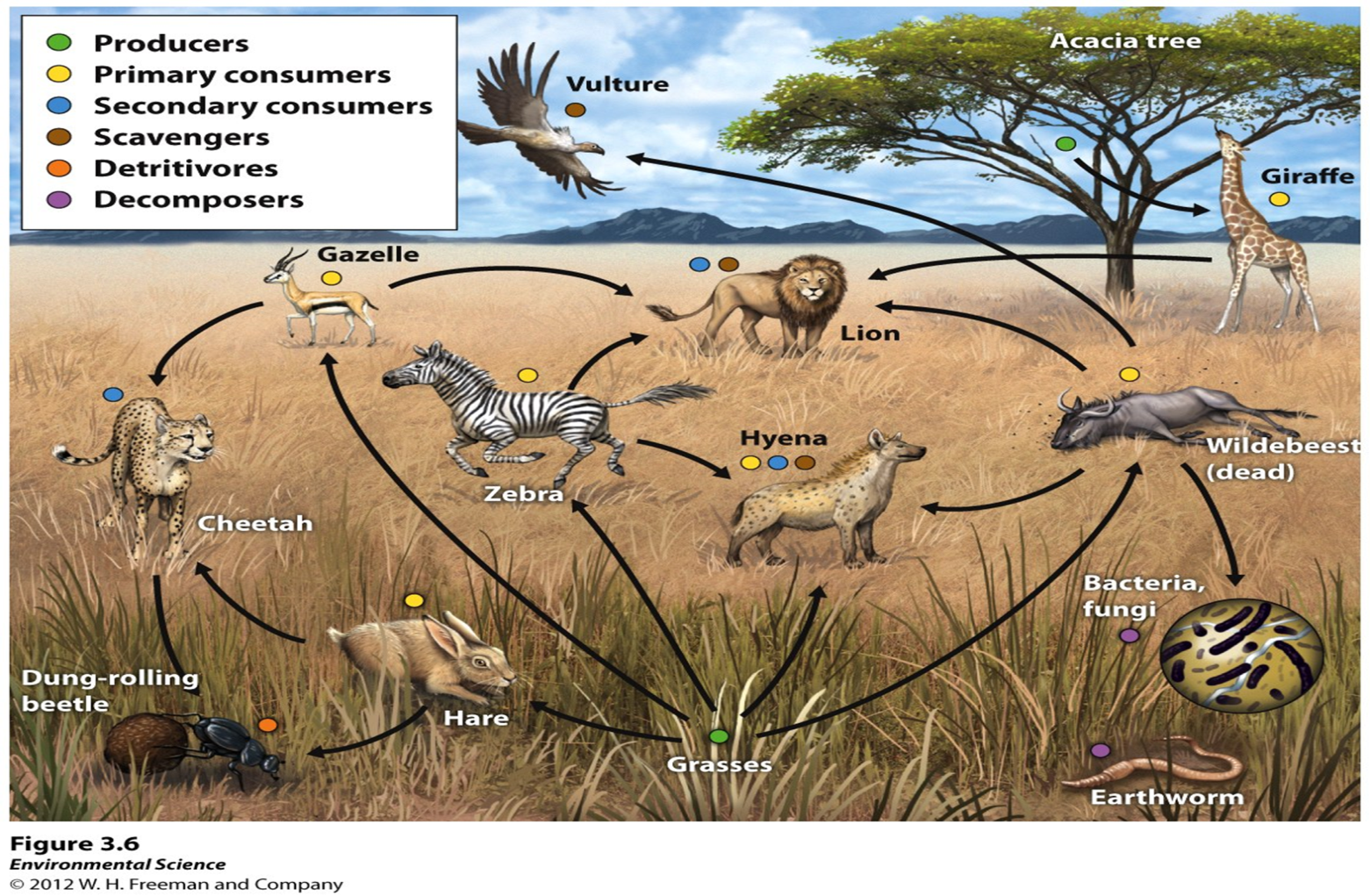 Ecosystem Productivity
Gross primary productivity (GPP)- The total amount of solar energy that the producers in an ecosystem capture via photosynthesis over a given amount of time.  

Net primary productivity (NPP)-  The energy captured (GPP) minus the energy respired by producers.